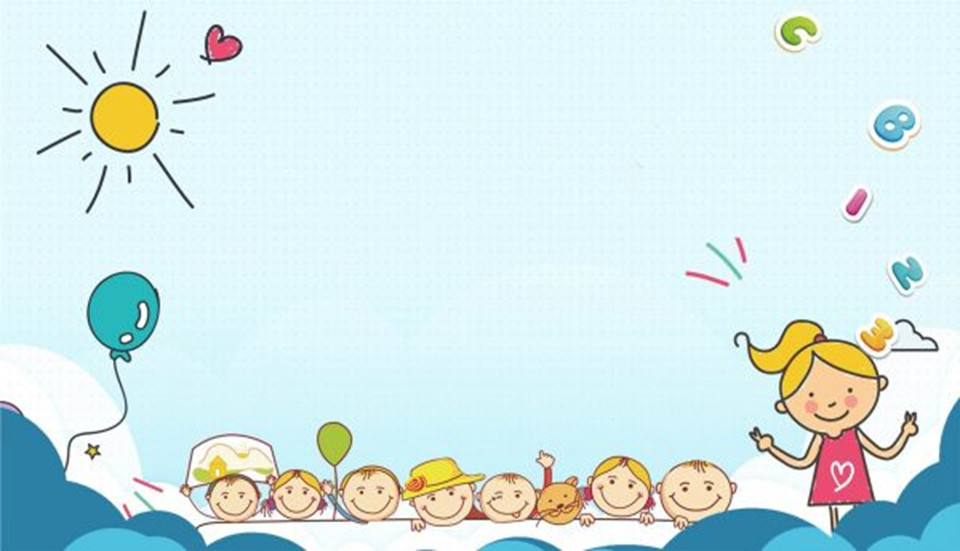 UBND HUYỆN TIÊN LÃNGTRƯỜNG MẦM NON TIÊN THANH
LVPTNT 
Đề tài: Nhận biết màu đỏ
Độ tuổi : Nhà trẻ 24-36 tháng tuổi
Giáo viên: Hoàng Thị Ái Phương
           Năm học: 2023 - 2024
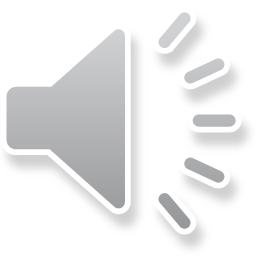 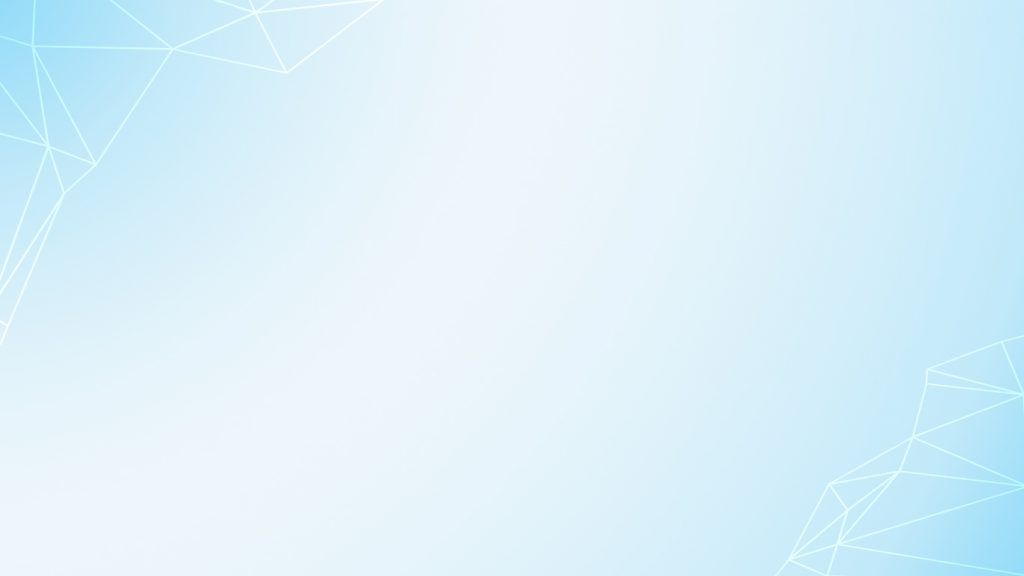 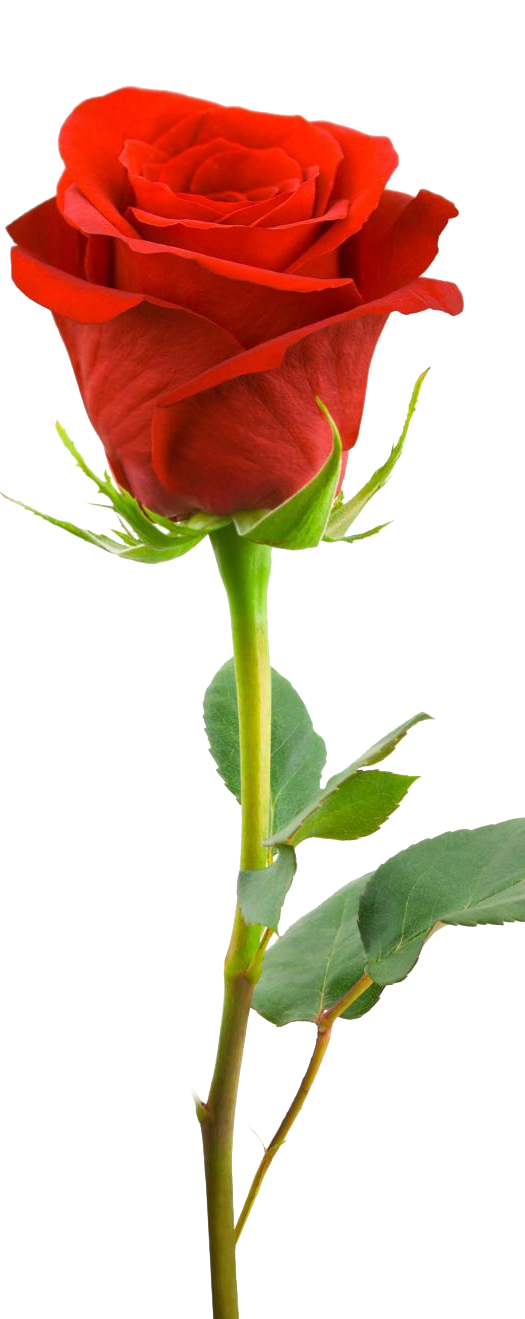 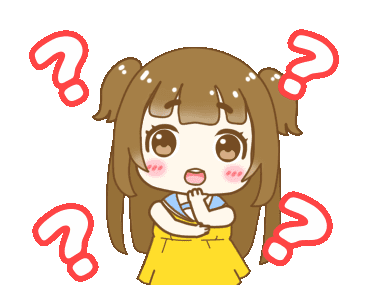 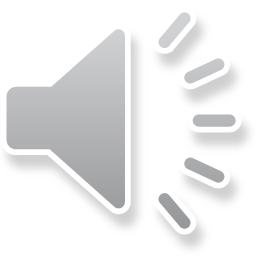 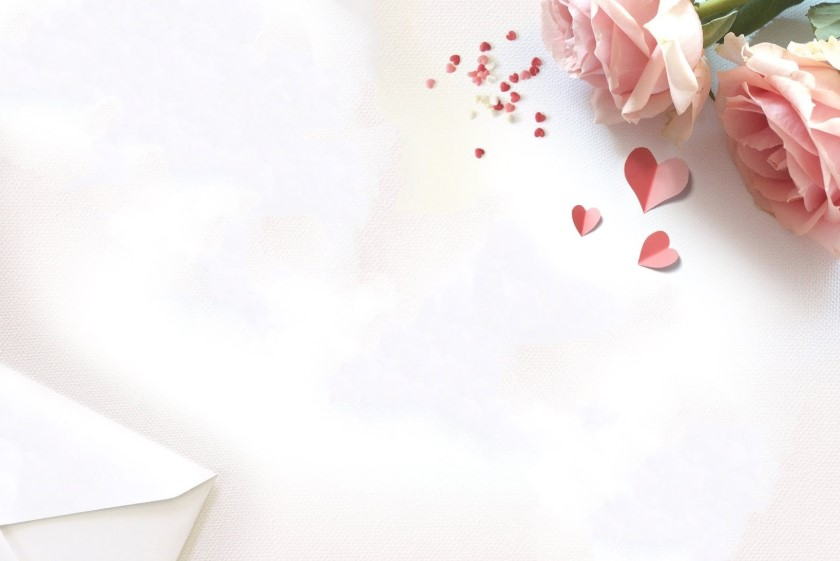 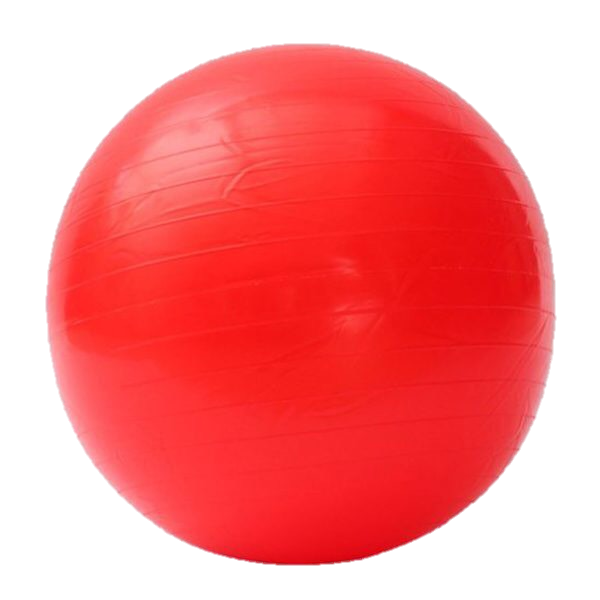 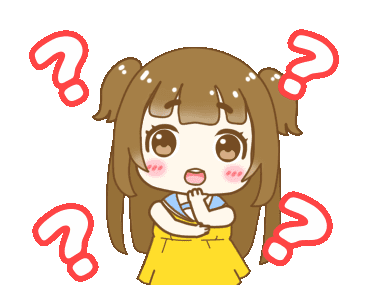 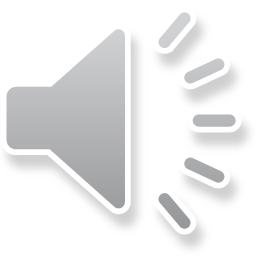 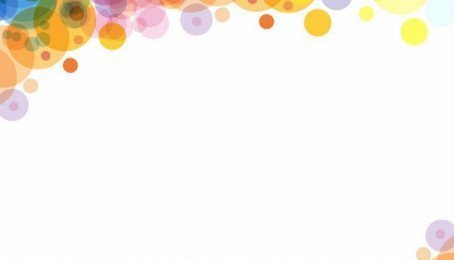 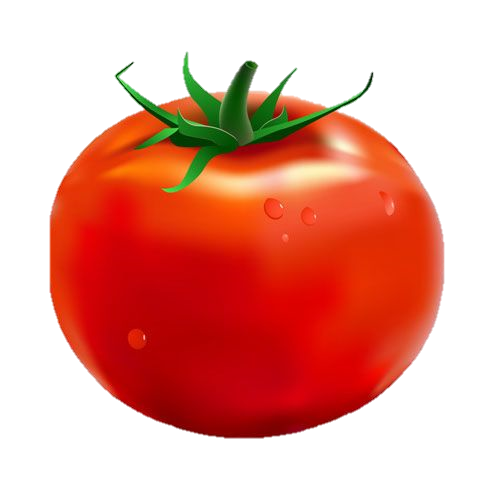 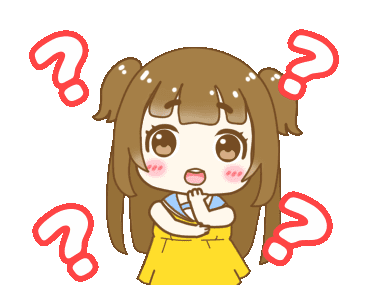 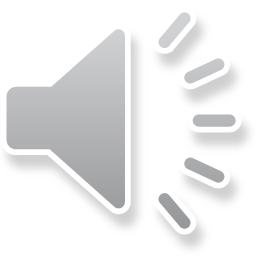 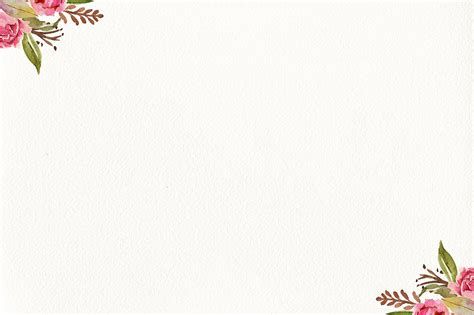 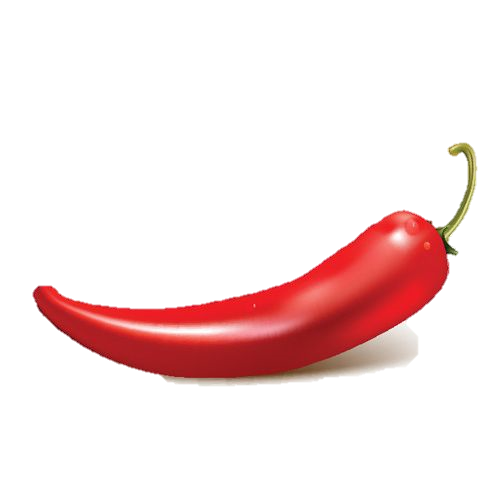 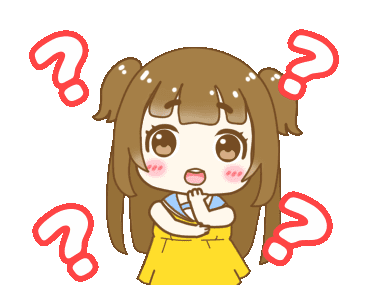 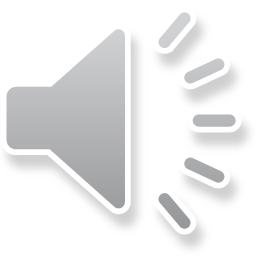 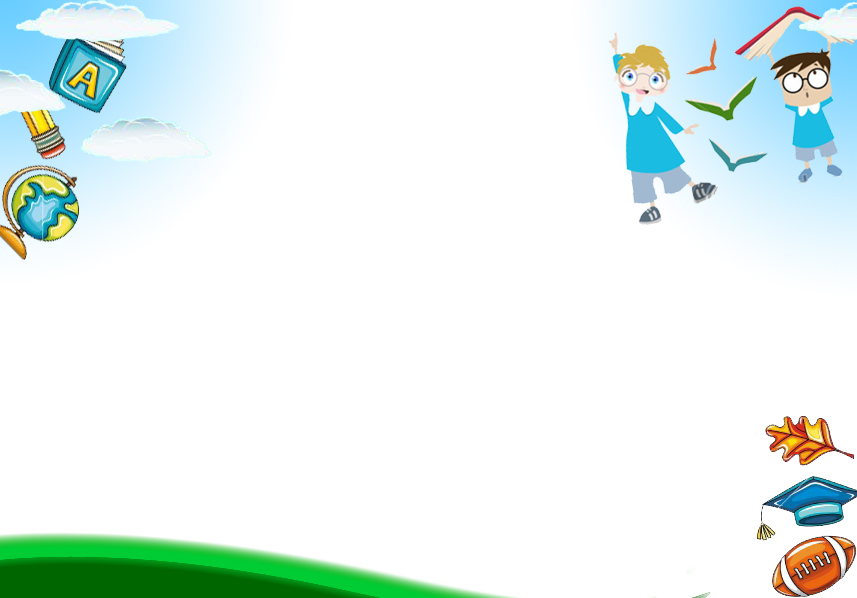 Trò chơi: THỬ TÀI thông minh.
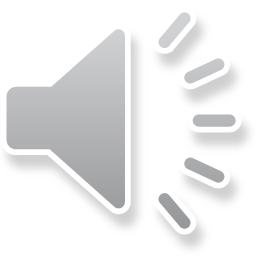 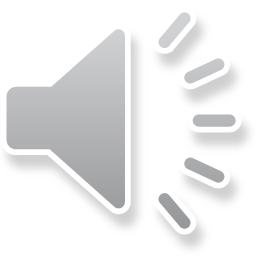 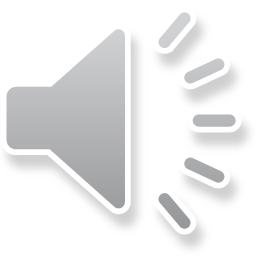 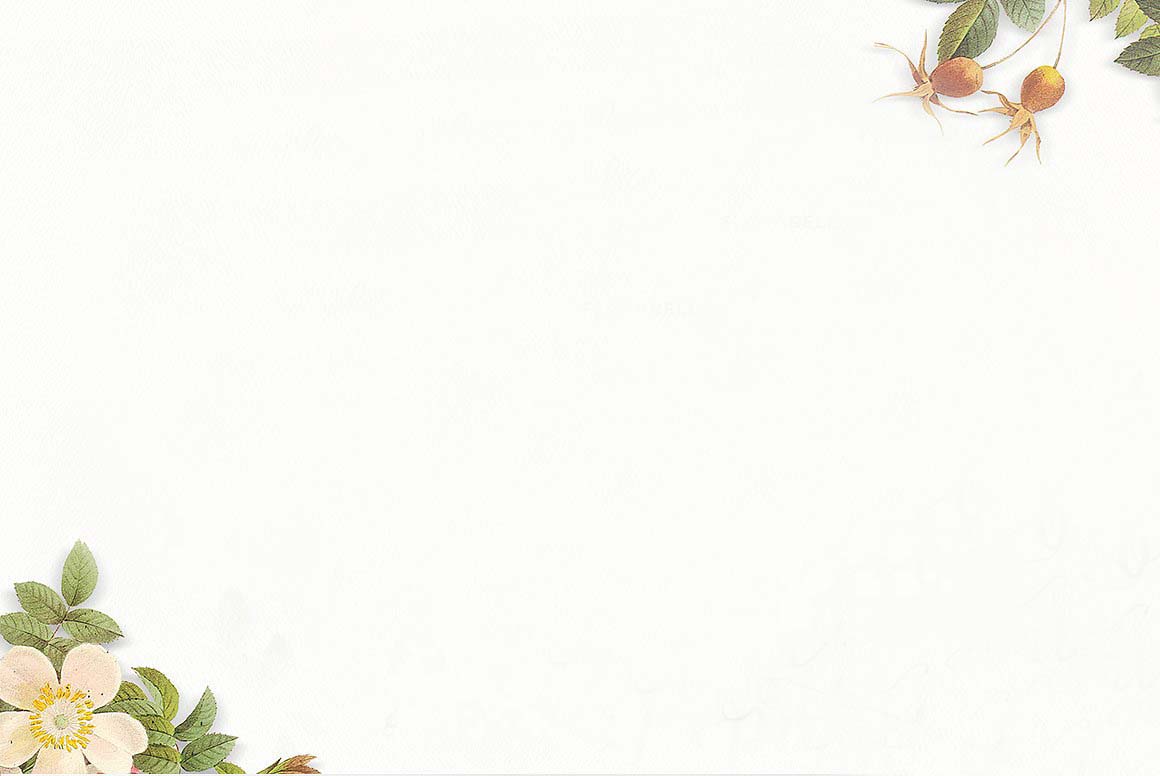 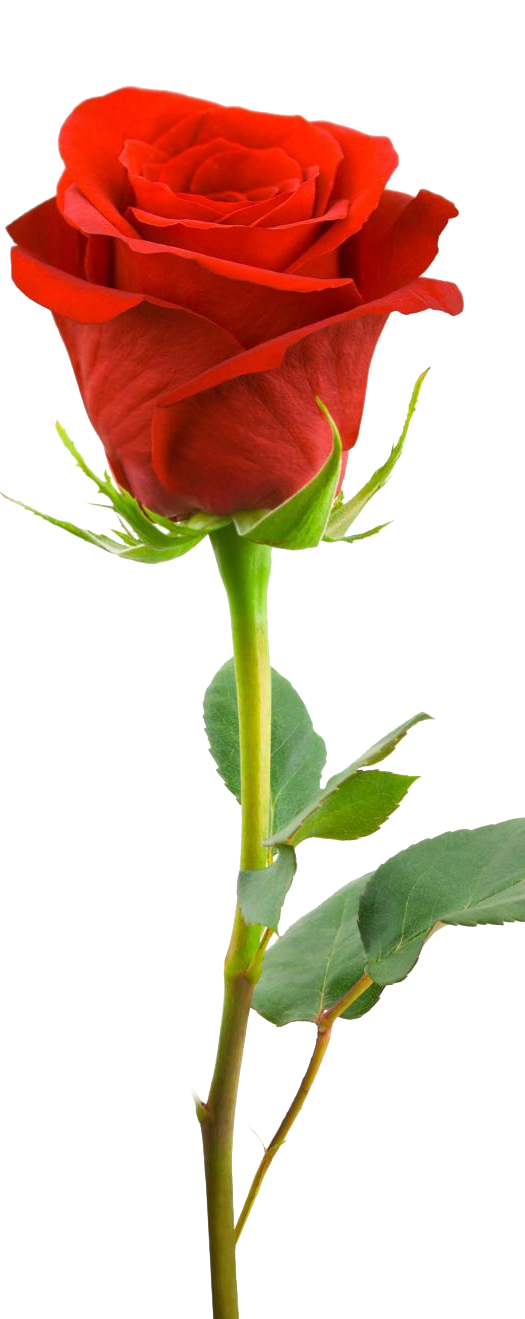 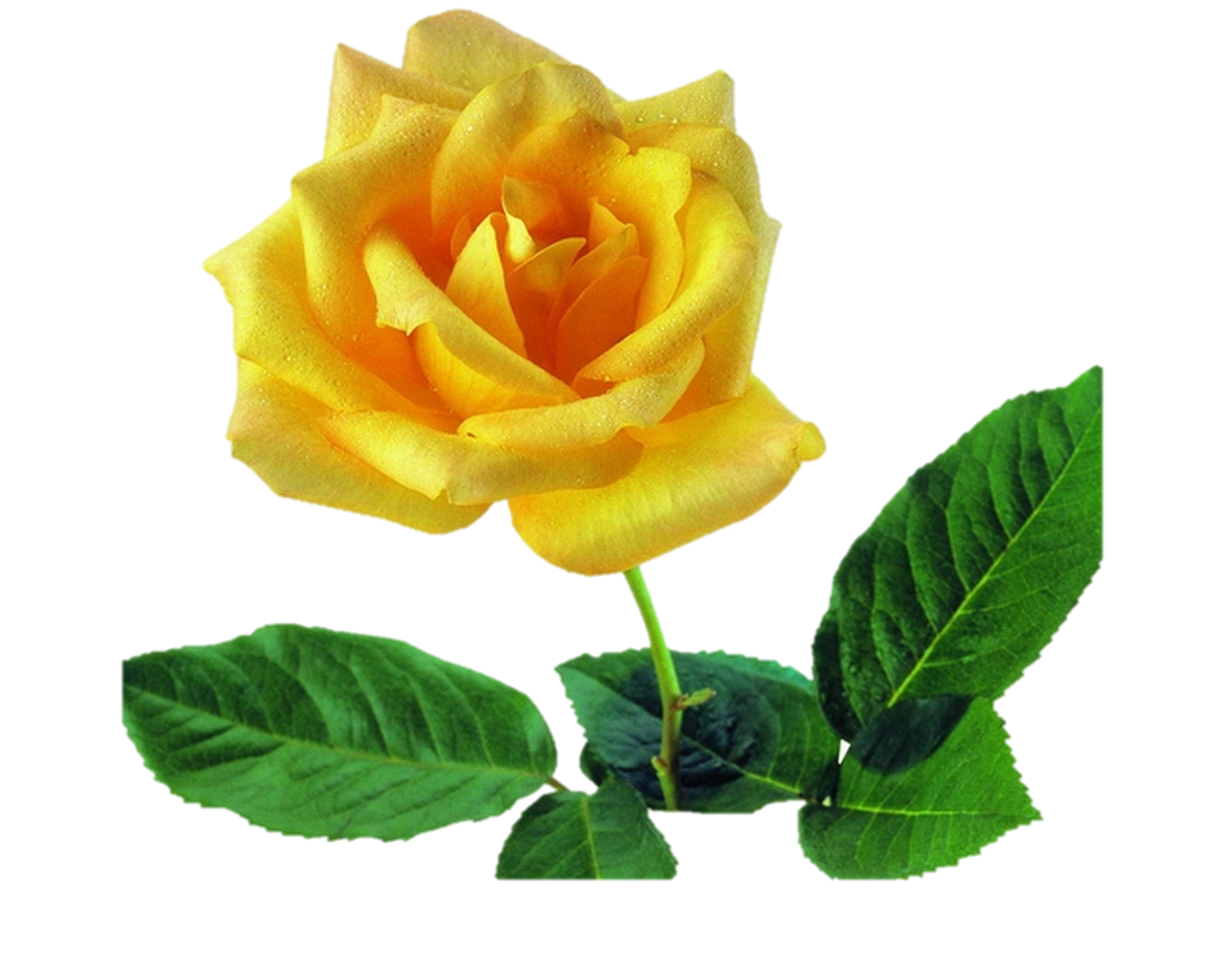 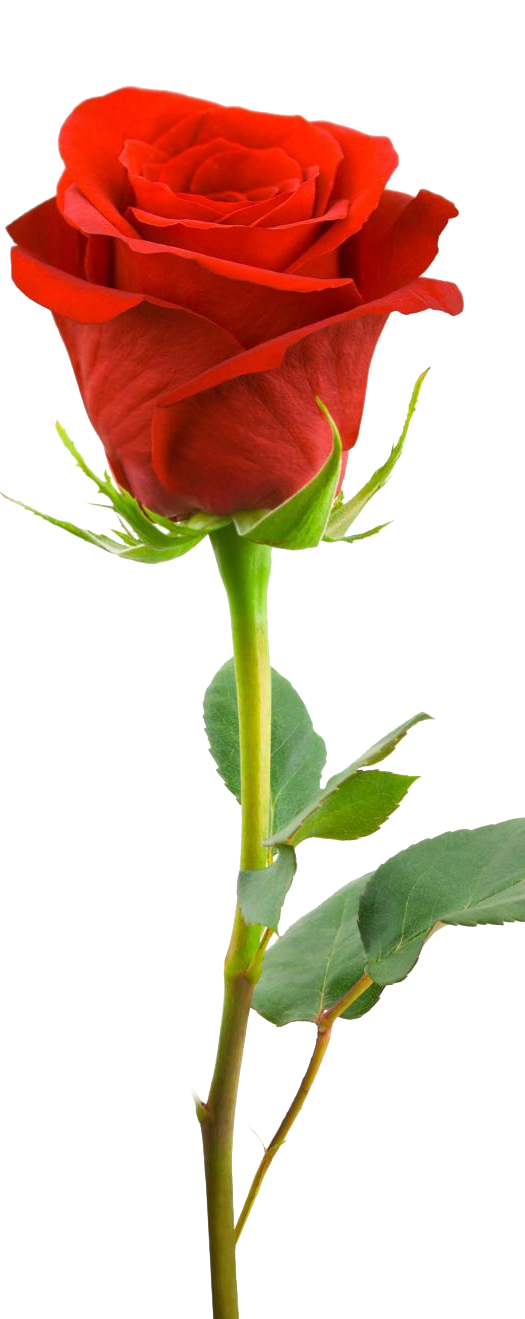 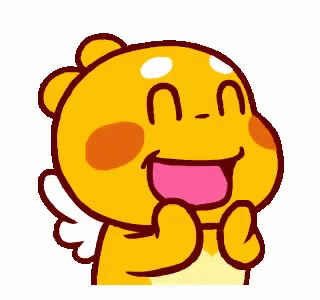 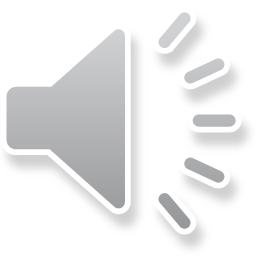 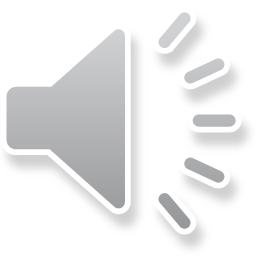 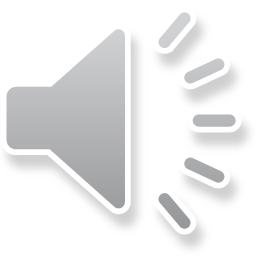 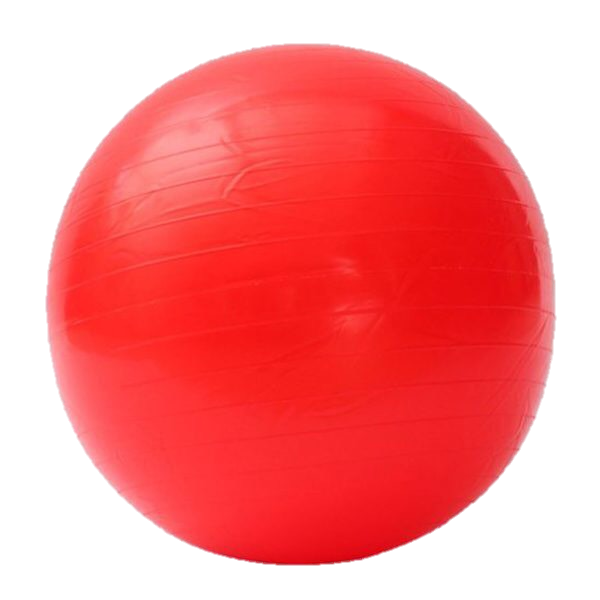 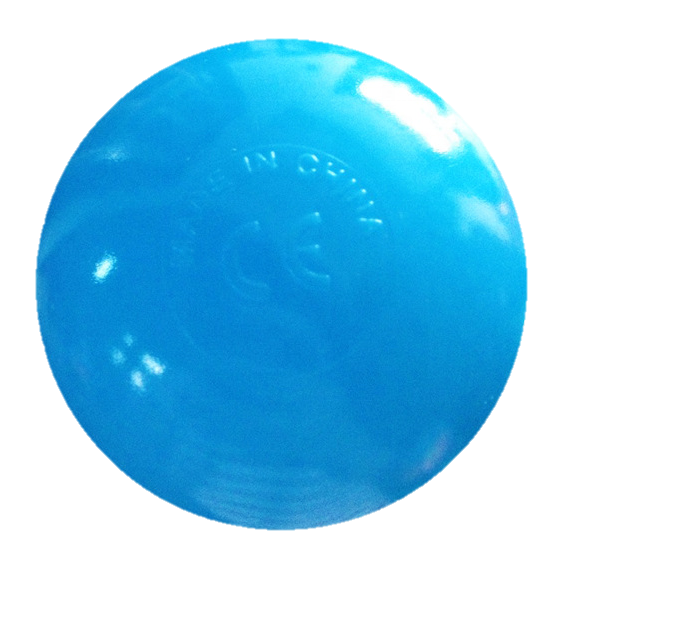 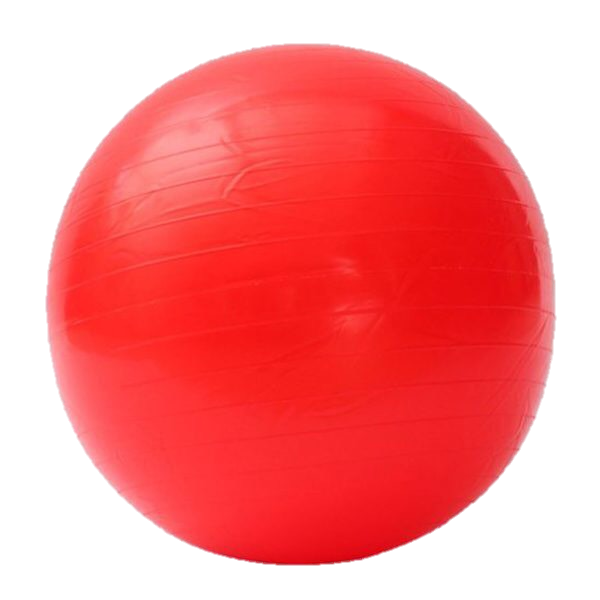 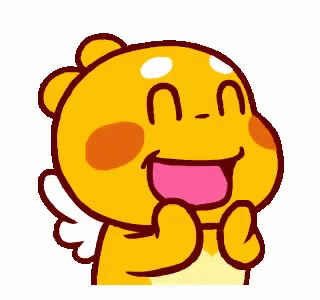 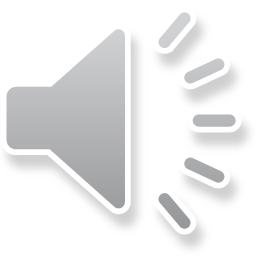 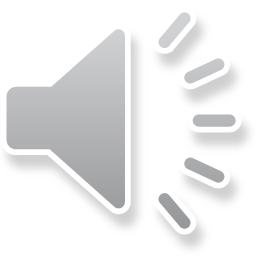 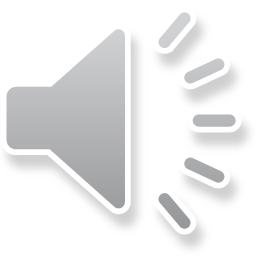 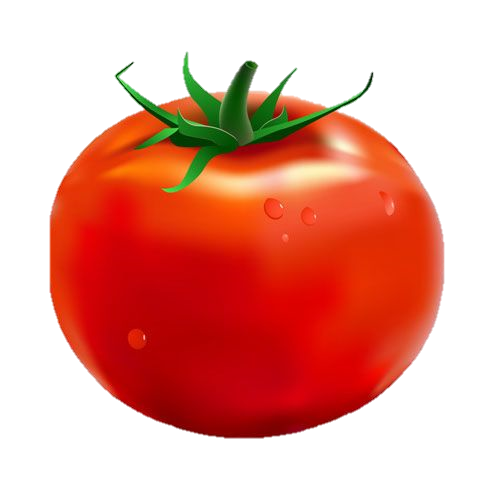 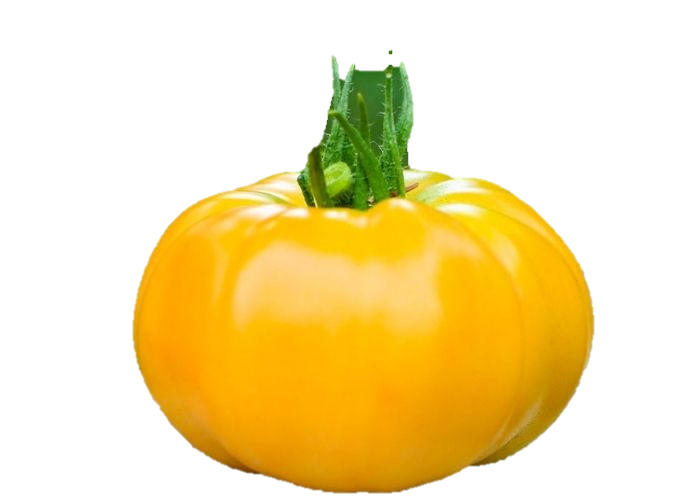 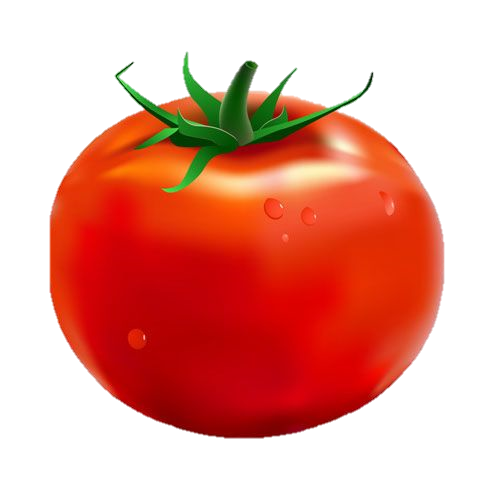 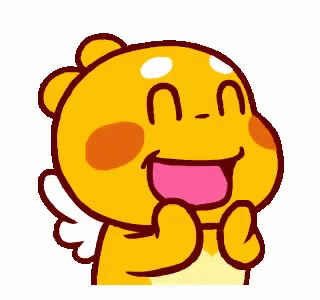 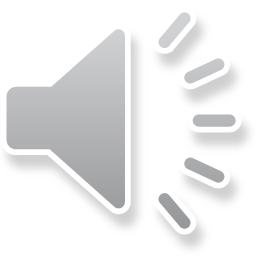 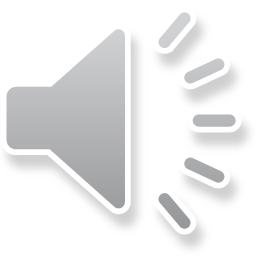 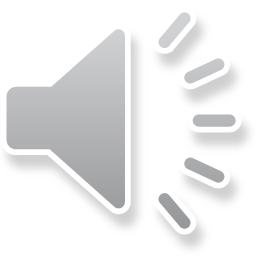 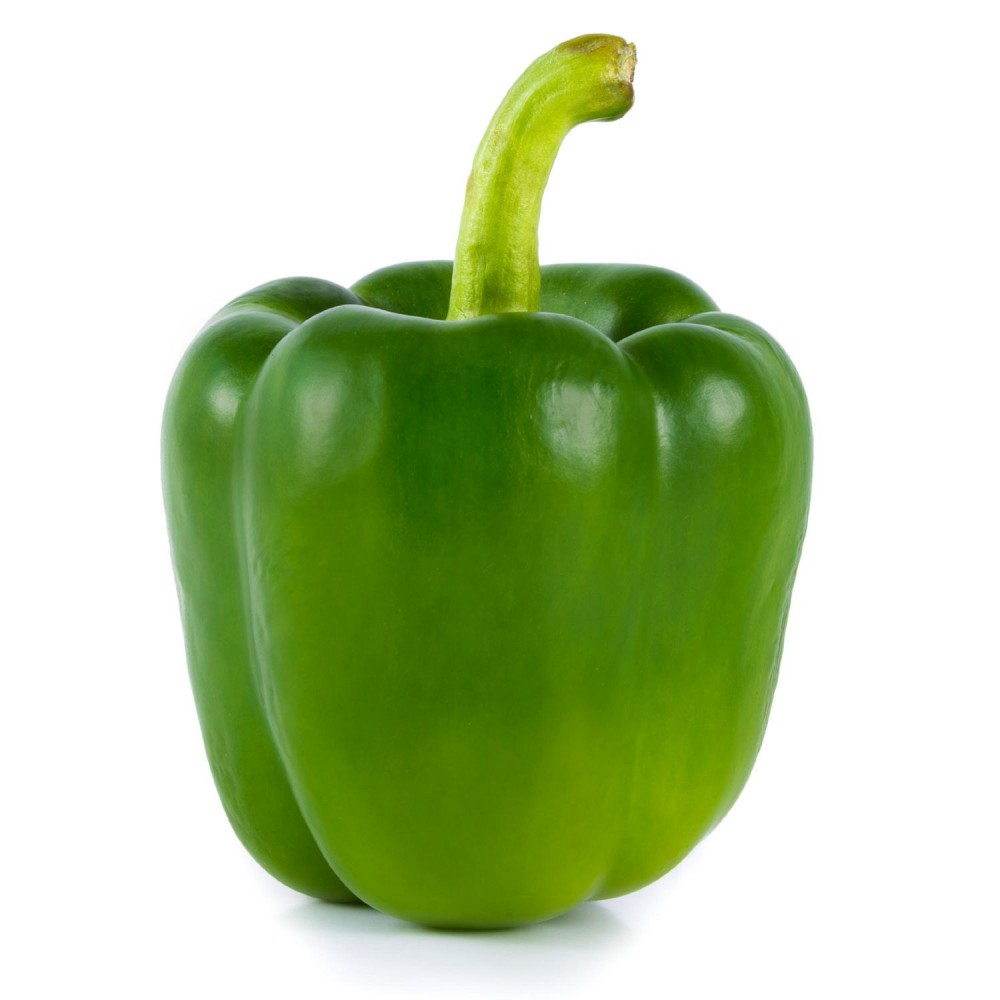 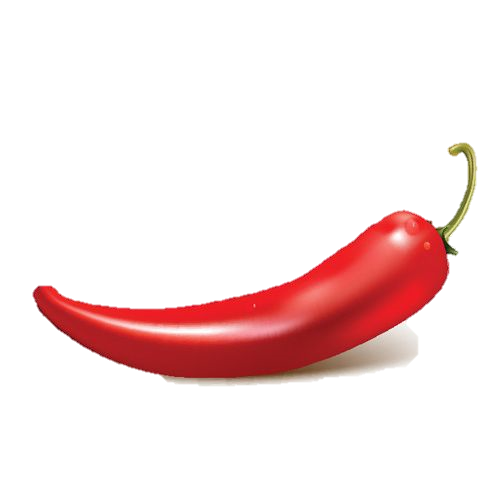 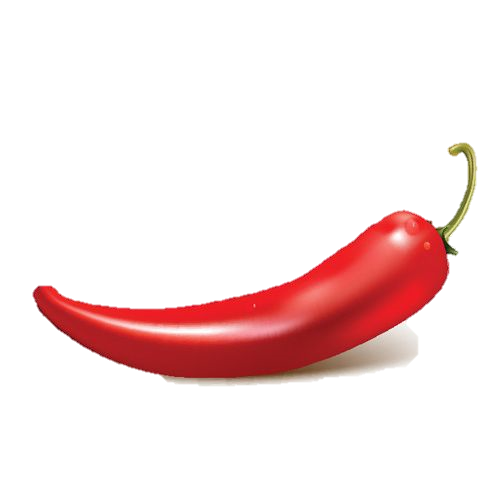 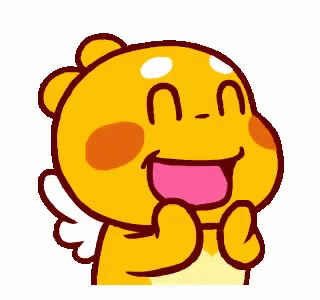 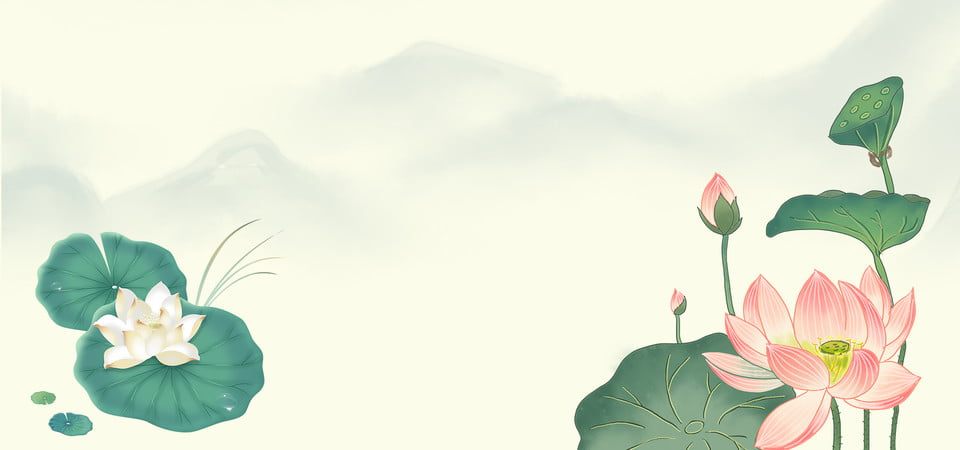 Giờ học đến đây là kết thúc rồi. Tạm biệt và hẹn gặp lại các bé nhé
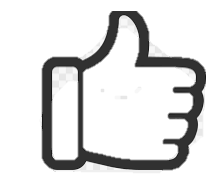 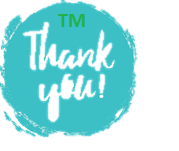